Fig. 1 The average statistical map of 50 VLBW subjects compared with the average map of 58 Control subjects. The ...
Brain, Volume 128, Issue 11, November 2005, Pages 2588–2596, https://doi.org/10.1093/brain/awh610
The content of this slide may be subject to copyright: please see the slide notes for details.
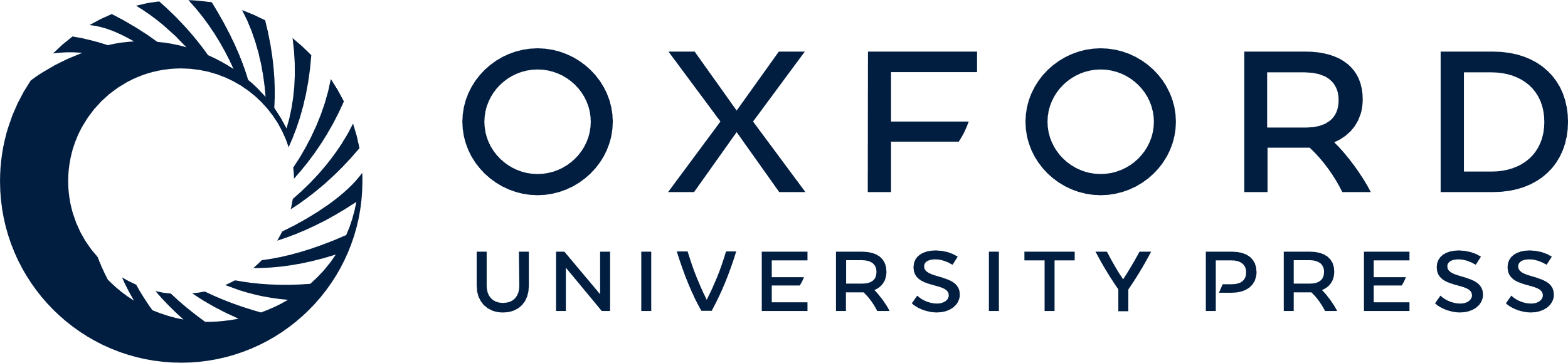 [Speaker Notes: Fig. 1 The average statistical map of 50 VLBW subjects compared with the average map of 58 Control subjects. The average statistical map of 49 SGA subjects compared with the average map of 58 Control subjects. Statistical maps are overlaid on the surface reconstruction with inflated brains, right hemisphere (RH), left hemisphere (LH). Dark grey areas correspond to sulci and light grey areas correspond to gyri. Non-neocortical regions that are not part of the cortical mantle (such as corpus callosum and thalamus) have been excluded from the analysis. The brain areas with statistically significant difference between groups are shown in colour, and the colour scale shows the dynamic range of the statistically significant changes, red to yellow represents a thinning of the cortex, and full yellow corresponds to a statistical difference in cortical thickness with a P value of 0.0001. Blue represents a statistically significant thickening of the cortex; light blue corresponds to a statistical difference in cortical thickness with a P value of 0.0001.


Unless provided in the caption above, the following copyright applies to the content of this slide: © The Author (2005). Published by Oxford University Press on behalf of the Guarantors of Brain. All rights reserved. For Permissions, please e-mail: journals.permissions@oxfordjournals.org]